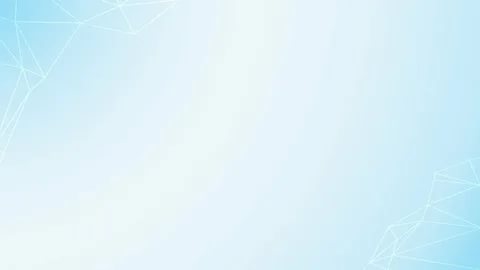 Формирование у ребенка самостоятельности.
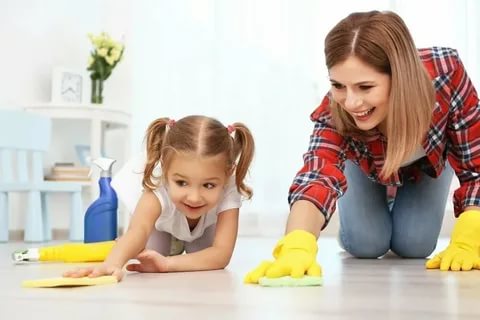 МДОУ детский сад №37 «Морячок»
Педагог-психолог  Фоменко Л.Г.
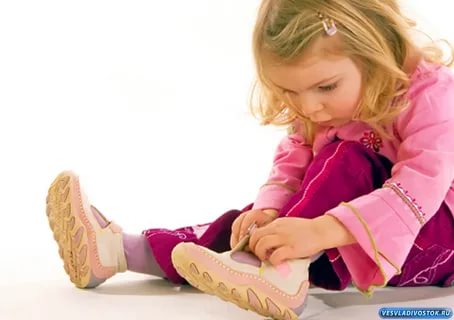 Самостоятельность – это
- инициативность  - способность действовать по собственному побуждению, а не по принуждению или просьбе взрослого.
- ответственность –  исполнять свои обязанности, понимать последствия  к которым  могут привести поступки, что личные успехи зависят от тебя самого.
- уверенность в своих силах и адекватная самооценка.
- умение ставить цель и достигать их, принимать решения.
 Самый оптимальный вариант развития самостоятельности ребенка в раннем возрасте – это не подавлять его инициативу, а всячески поддерживать  ее.
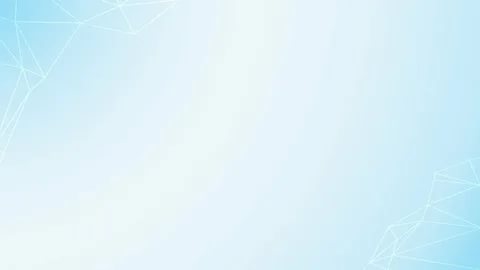 Воспитание самостоятельности:
 – это искусство постепенно отпускать ребенка, принимая его взросление, способность иметь свою точку зрения, делать ошибки и учится на них.
 - это приучение ребенка к той мысли, что для него - как и для всех в доме - существуют определенные правила и он должен этим правилам соответствовать. Родитель, поначалу обеспечивавший сто процентов жизнедеятельности малыша, должен постепенно, шаг за шагом,  начинать  дозировать  свою помощь ребенку.
Упустите момент, облегчите себе задачу - и ребенок очень быстро привыкнет к тому, что его постоянно взрослые кормят, одевают и все за него делают. Формируя  тем  самым  выученную  беспомощность.
Самостоятельные навыки ребенка в возрасте 1-2 года.
Владение ложкой.   
Освоение горшка.
Сон в своей комнате.
Самостоятельная  игра  с  игрушками.
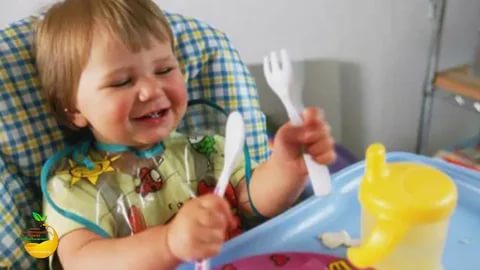 Развитие самостоятельности детей 2 – 3 лет
совершенствуются  навыки  самообслуживания;
формируется и проявляется в процессе приобретения и закрепления умения  заниматься; 
учатся самостоятельно выполнять простейшие трудовые поручения
для своевременного формирования самостоятельности родители сообщают детям их маленькие обязанности: одежду беречь, игрушки не разбрасывать, охотно выполнять поручения взрослых, не шуметь, когда старший брат готовит уроки, когда находишься  в спальне.
важна оценка и поощрение ребенка, привлечение внимания посторонних  к  проявлениям  его  самостоятельности.
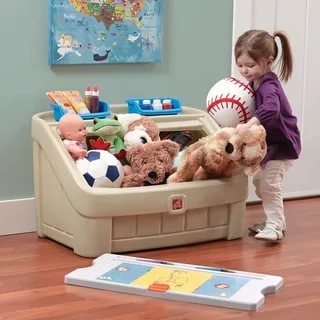 Четыре  причины неудачного стиля воспитания:
 
1. Чрезмерный  контроль  диктовать ребенку его действия удобно – это экономит массу времени, но учит лишь выполнять команды, а не ставить себе задачи  самостоятельно.
2. Гиперопека в  страхе за здоровье и будущее ребенка родители  окружают  чрезмерной  заботой,  выполняя  за  него большинство задач.
3. Завышенные ожидания  - родители ждут определенных достижений, при этом не придавая значения промежуточным успехам. В отсутствии стимула (похвалы) ребенок теряет мотивацию, не осознает ценности своих ежедневных усилий и маленьких побед, самооценка стремительно падает.
4. Неготовность принять взросление ребенка – родителям не легко смириться с тем, что ребенок может иметь свое отличное от их мнение. Они стремятся оградить от ошибок, запрещая те или иные вещи.
Частые ошибки родителей:
делать за ребенка то, что он в состоянии сделать сам;
давать ребенку выполнить действие самостоятельно, а затем переделать его у него же на глазах;
навязывать помощь и советы –  они  лишают возможности решать проблему самому;
использовать  повелительный тон;
несвоевременность -   несоответствие набора  навыков, возрасту ребенка;
наказывать за последствия, ругать за испорченную одежду, разбитую тарелку.
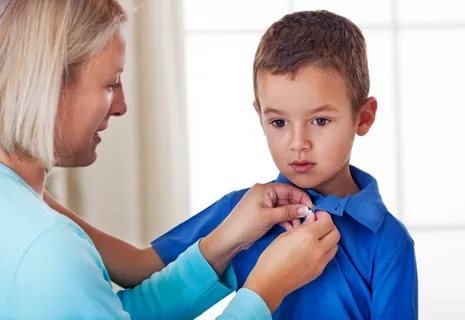 Как воспитать самостоятельного ребенка
Позволяйте  малышу  делать  самостоятельный  выбор. 
Просите  помощь  у  ребёнка,  доверяйте  несложные  дела  по  дому. 
 Позвольте  малышу  заниматься  исследованием , получать  опыт. 
 Ребёнку  постарше  поручите  выполнять  ежедневные  обязанности. 
 Не  нужно  делать  за  малыша  то,  что он  сам  уже  умеет. 
     Учите  ребёнка,  показывайте  на  собственном  примере.
   По схеме «показать → сделать вместе → дать сделать
  с   подсказкой → дать сделать самому».  При  этом
«сделать вместе»  или  «сделать  с  подсказкой»  придётся  повторять  далеко  не  один  раз.
 Позвольте  ребёнку  совершать  ошибки. 
 Думайте  над  каждыми  своими  запретами. 
 Помогайте,  когда  ребёнок  просит. 
  Создайте  условия  для  самостоятельного  занятия  или  игр. 
  Просите  у  ребёнка  совета или  мнения. 
  Верьте  в  своего  ребенка. 
.
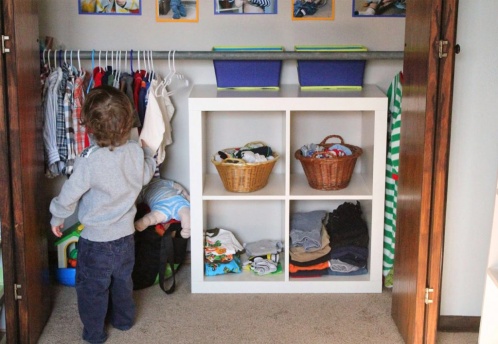 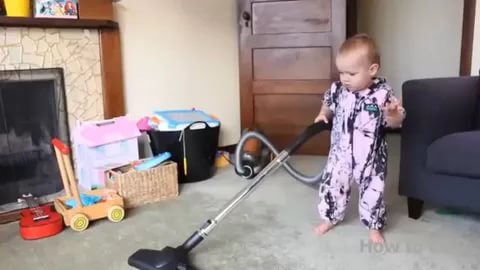 Ребенок - это личность, которой вы, как никто другой, зная все ее особенности, должны  помочь  состояться. 
И не забывайте: самому что ни на есть самостоятельному ребенку всегда нужны родительское внимание, забота, совет и просто присутствие.
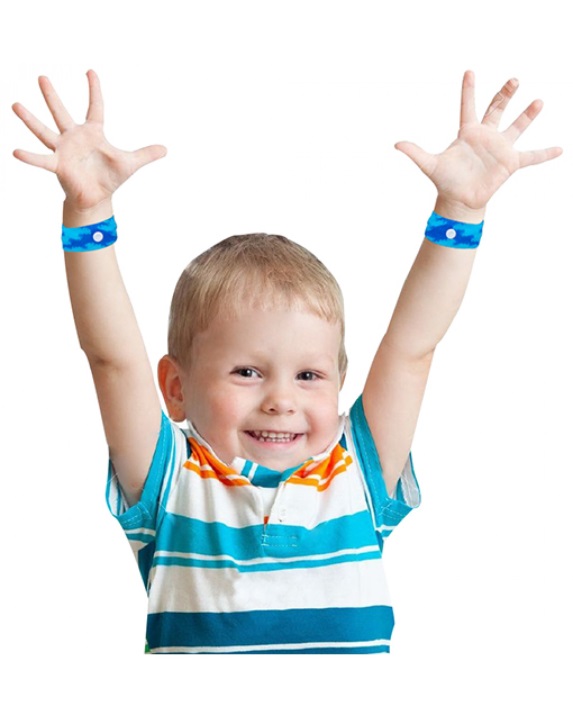 Спасибо за внимание!